Geometriya
11-sinf
Mavzu: Amaliy mashqlar
yechish
1-masala
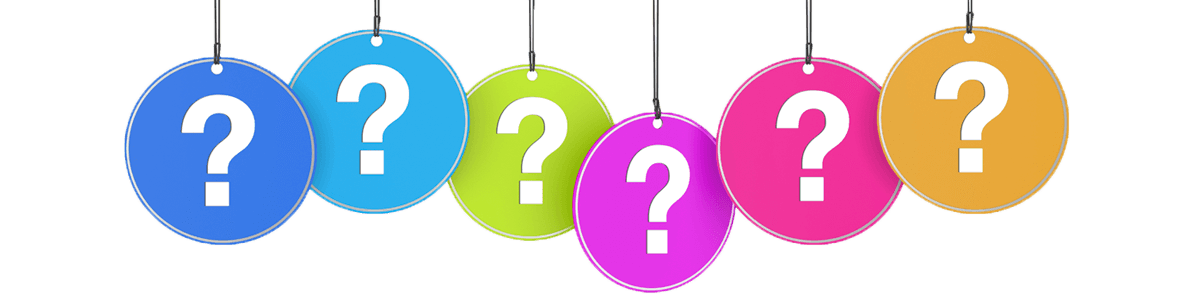 Masalaning yechimi
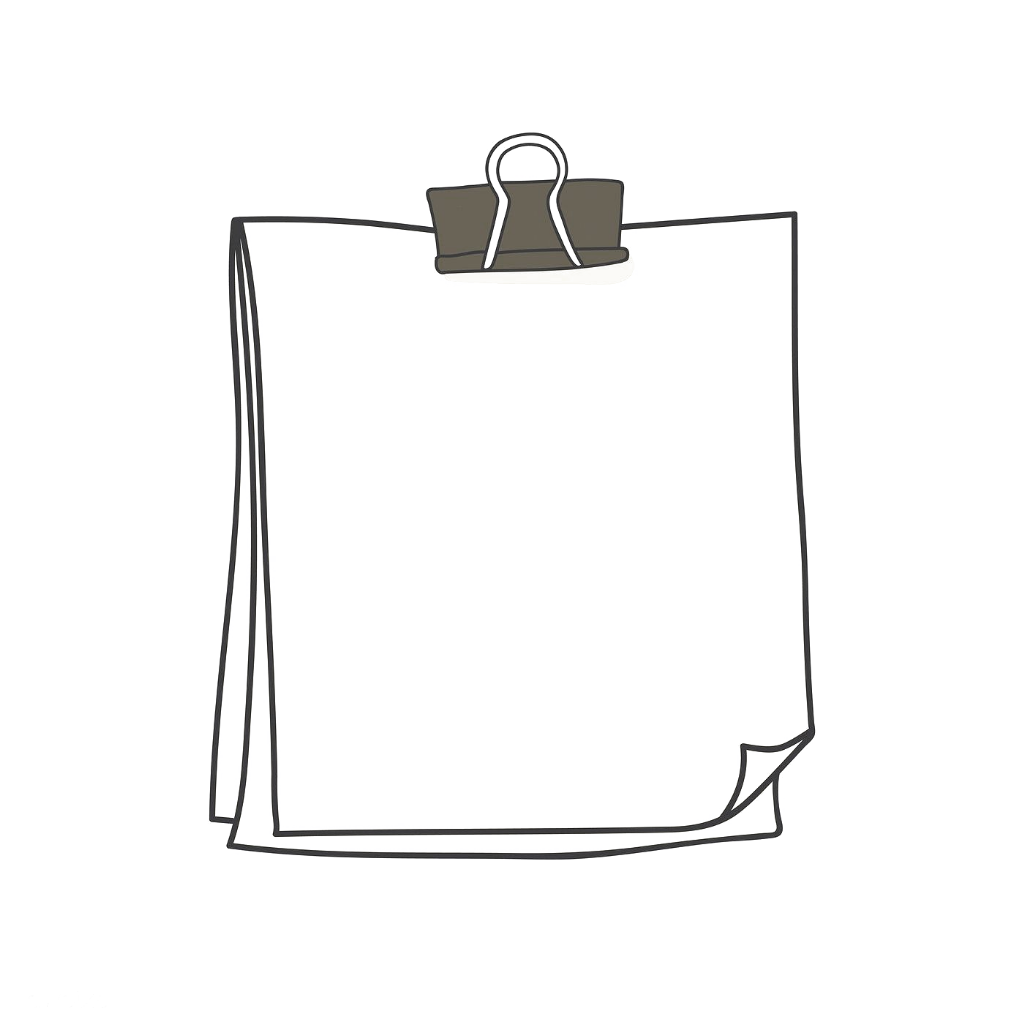 Berilgan:
Topish kerak:
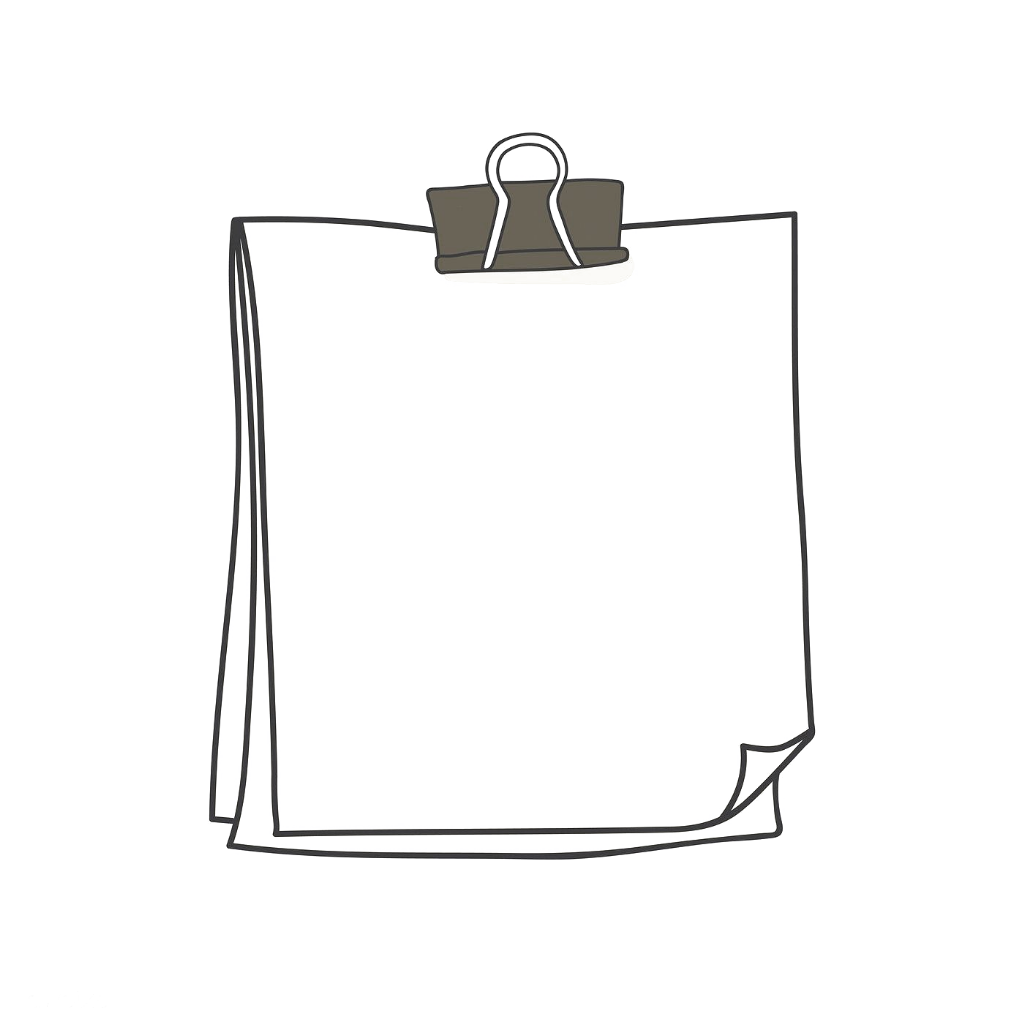 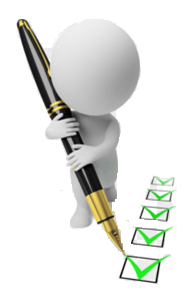 2-masala
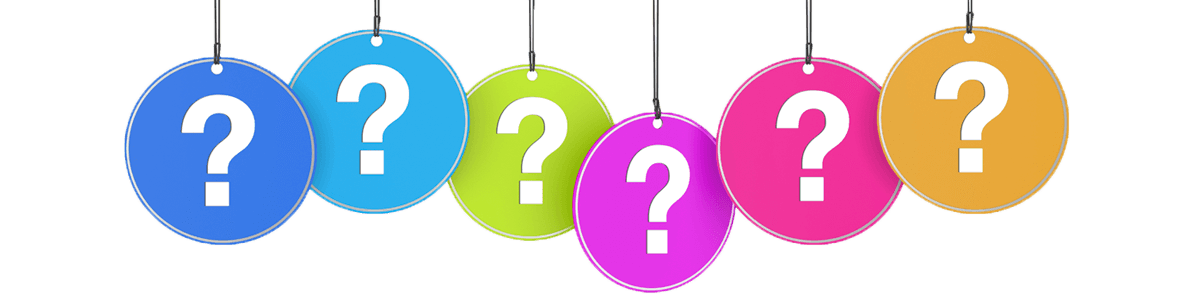 Masalaning yechimi
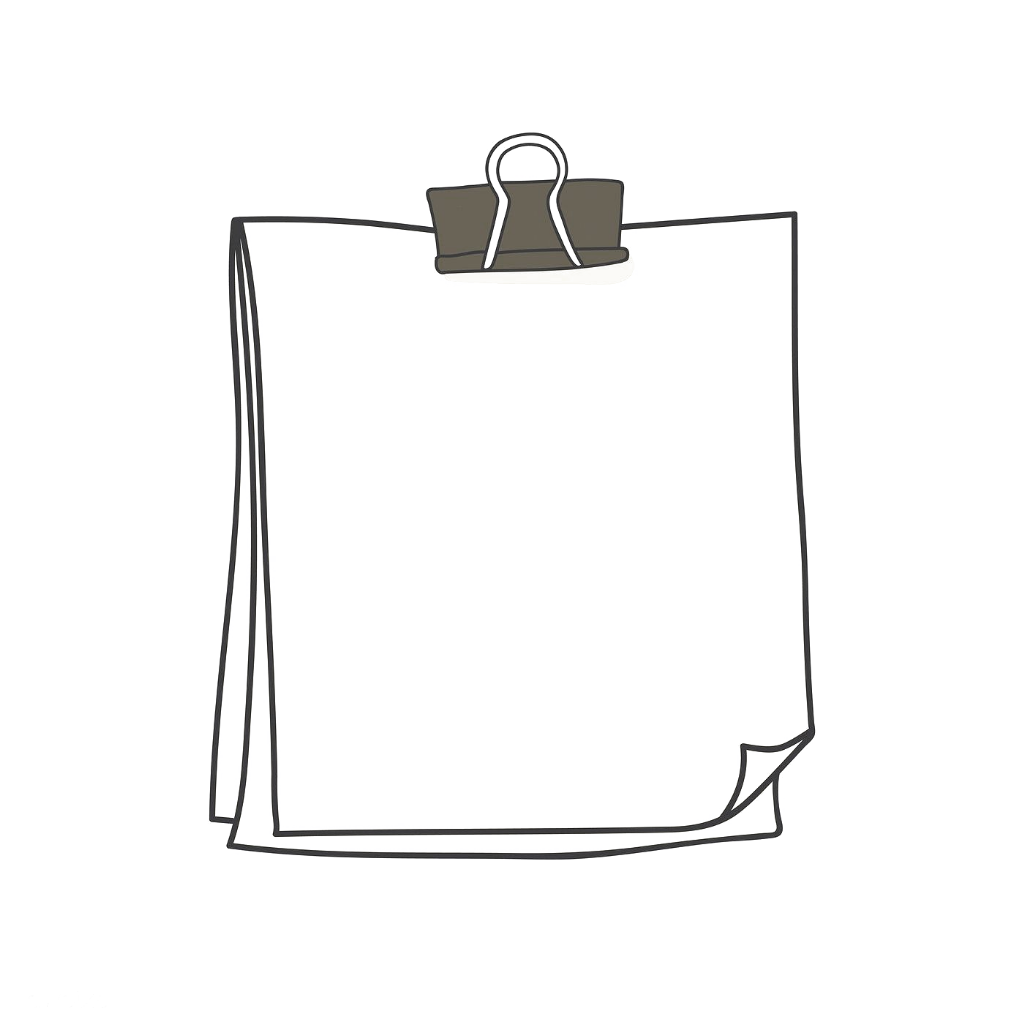 Berilgan:
Topish kerak:
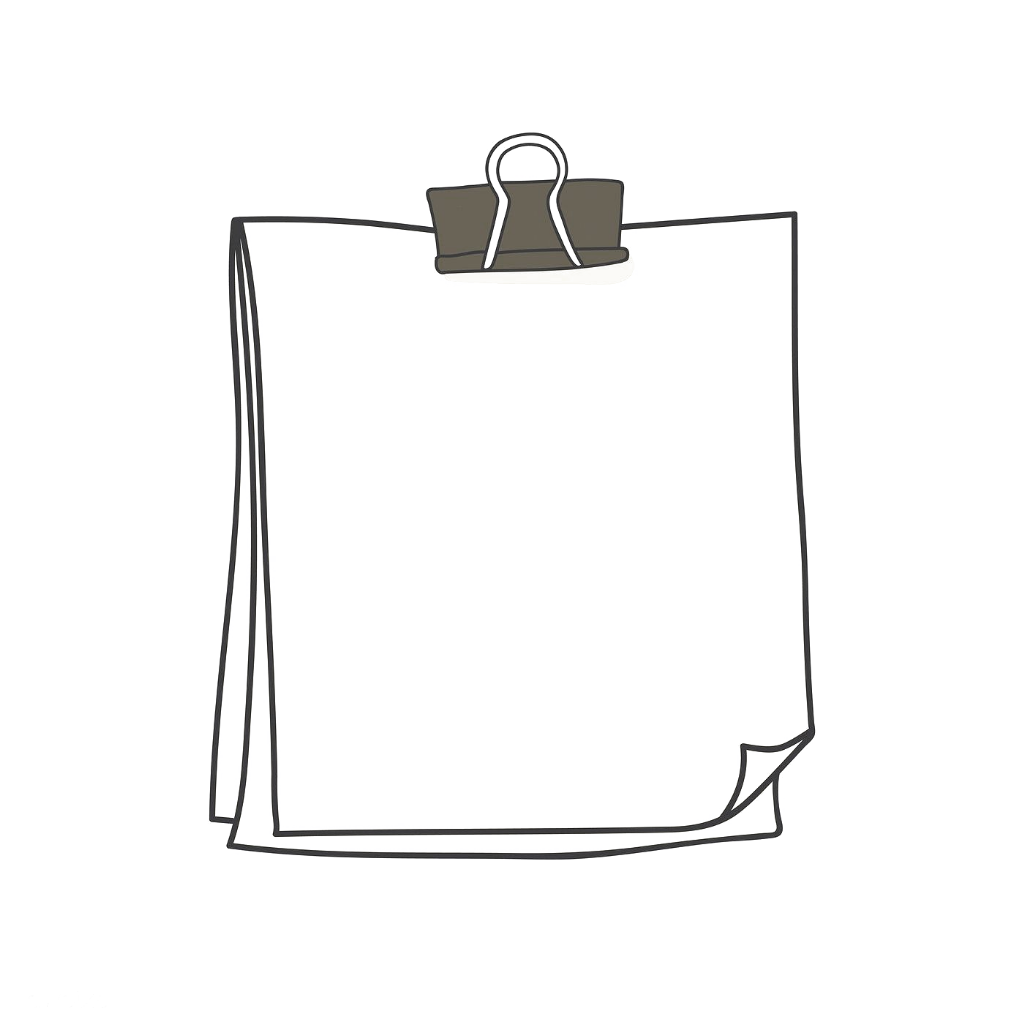 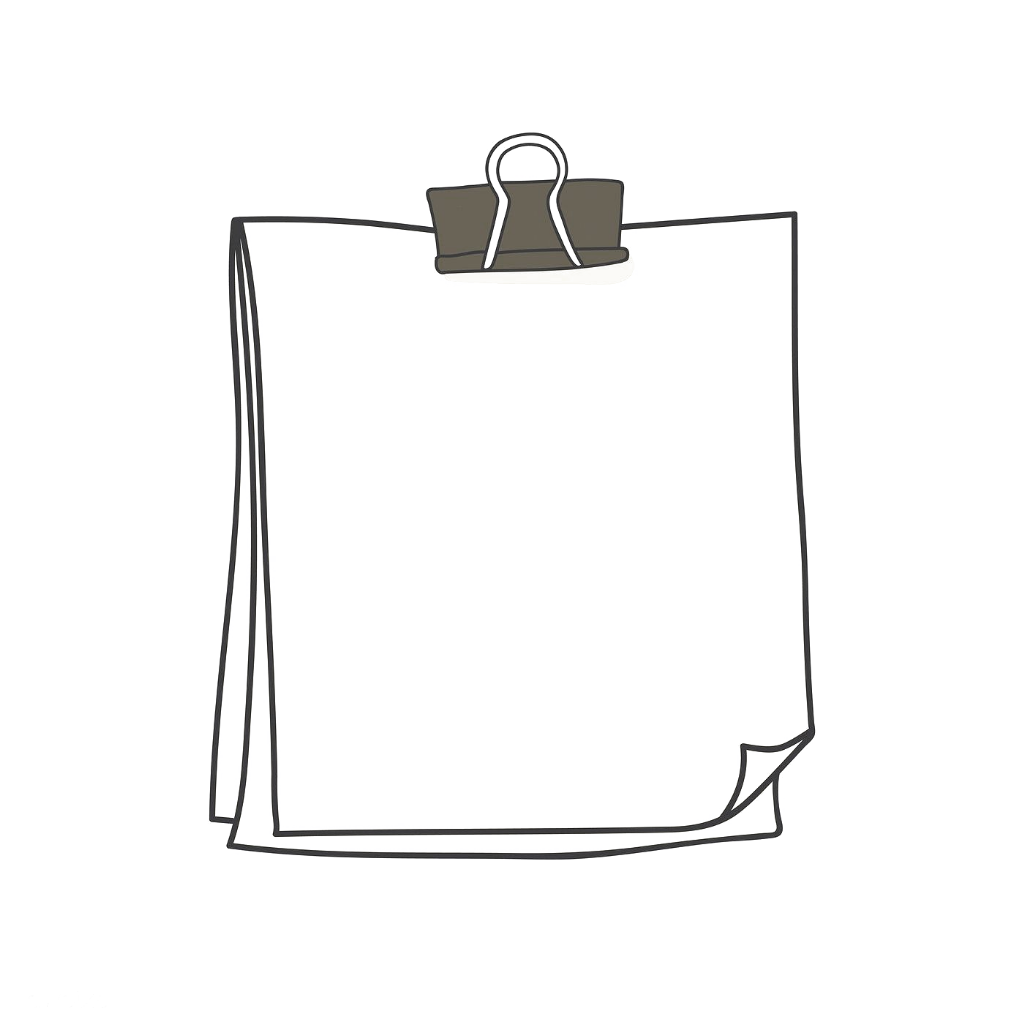 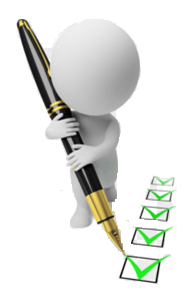 3-masala
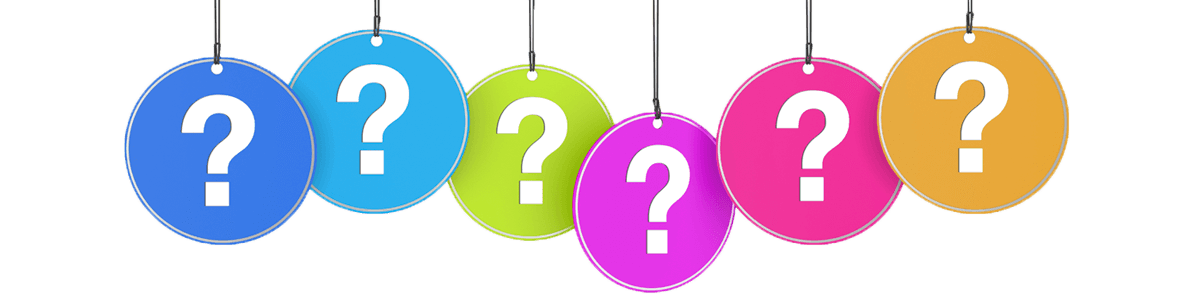 Masalaning yechimi
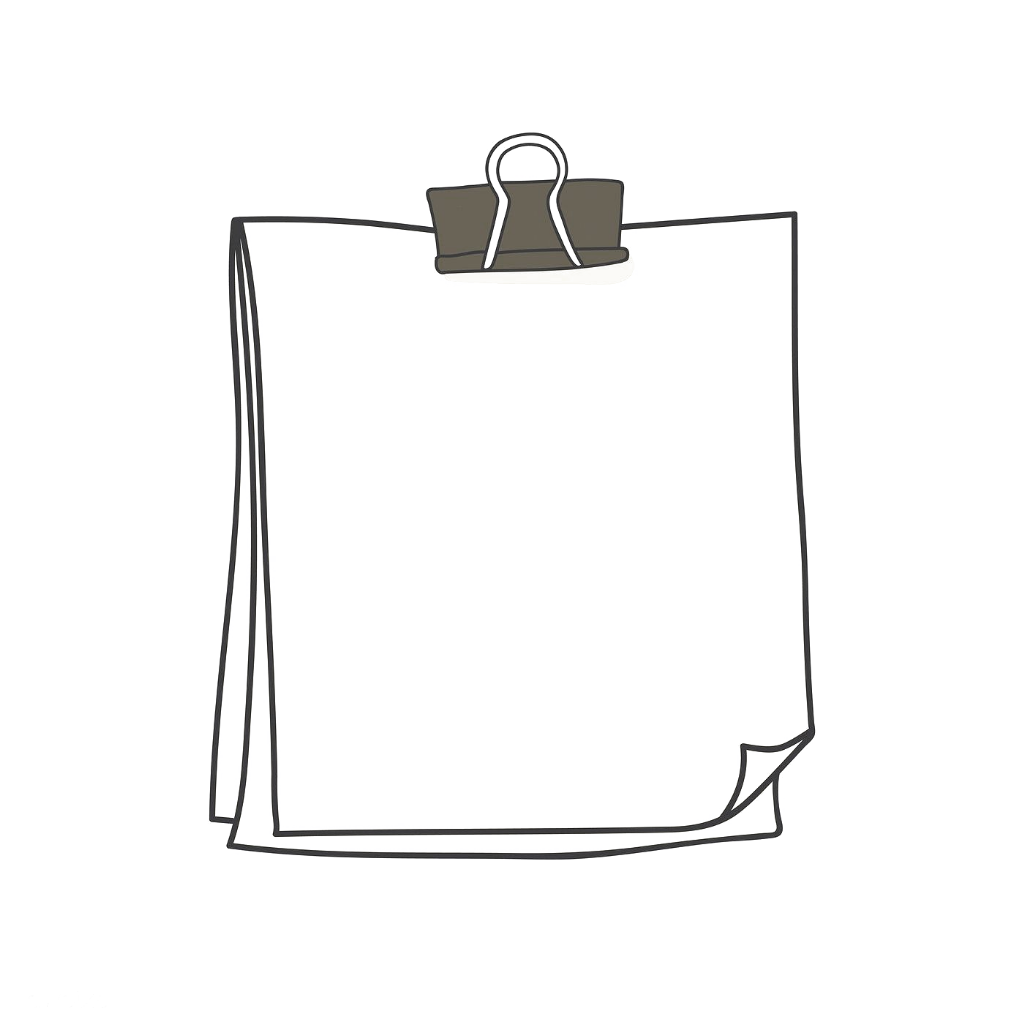 Berilgan:
Topish kerak:
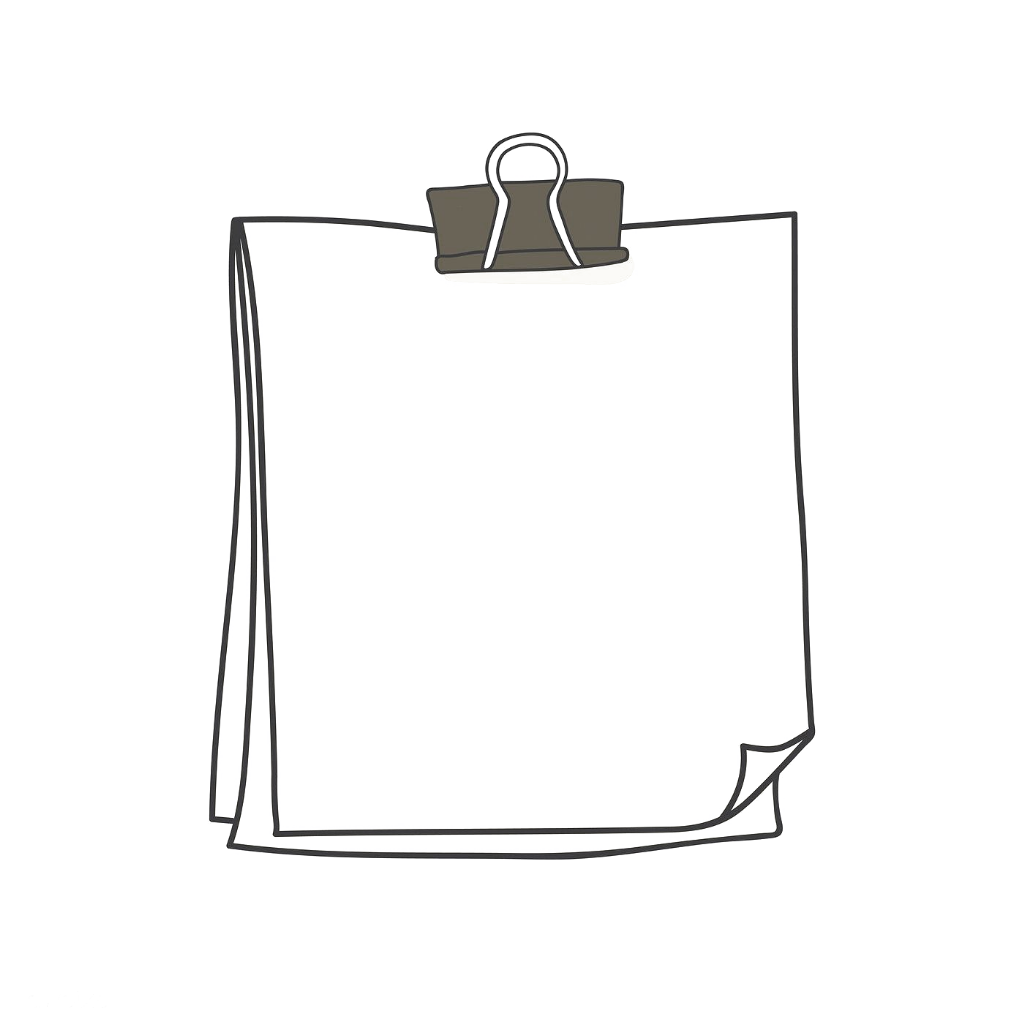 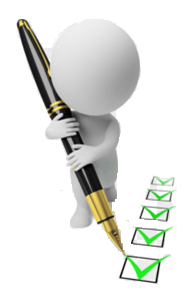 4 -masala
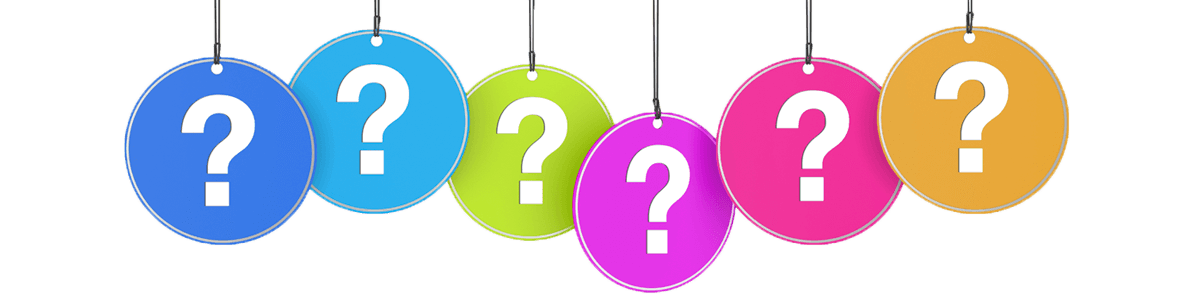 Masalaning yechimi
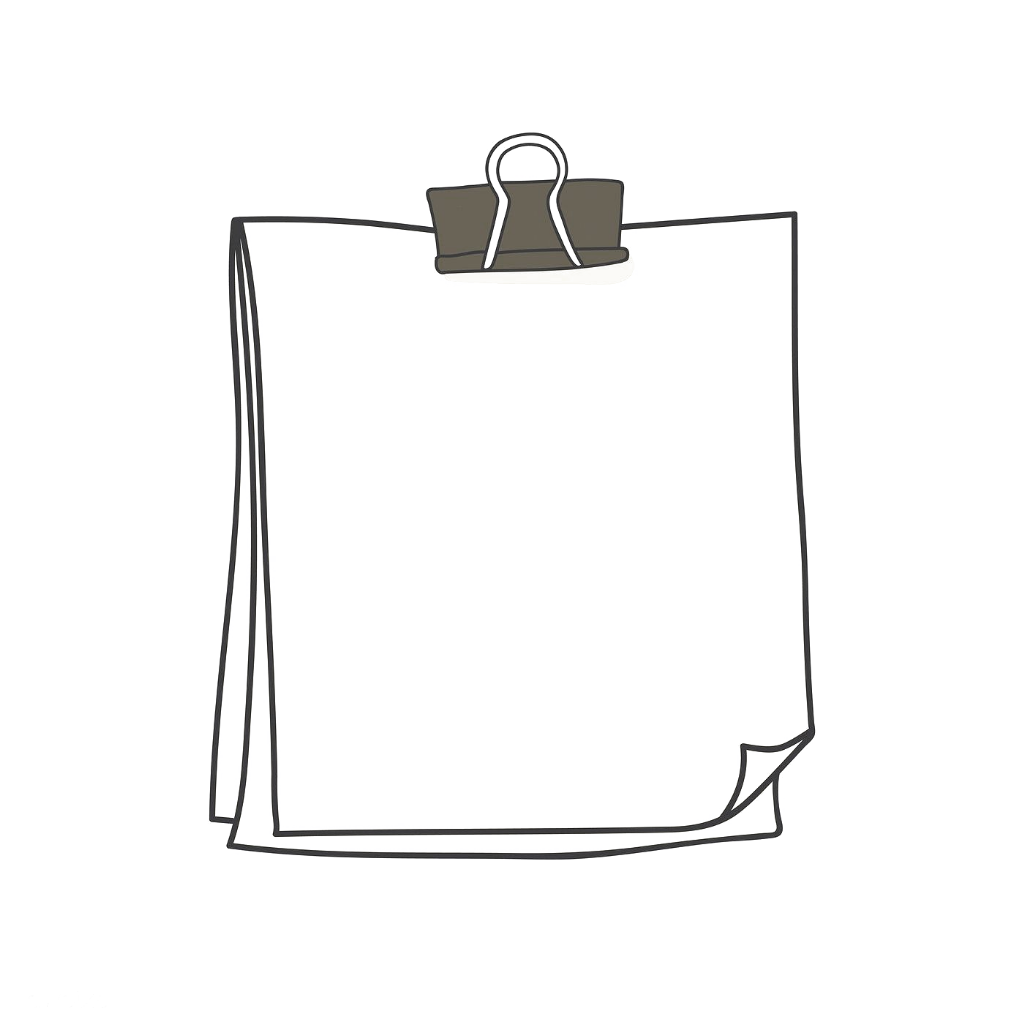 Berilgan:
Topish kerak:
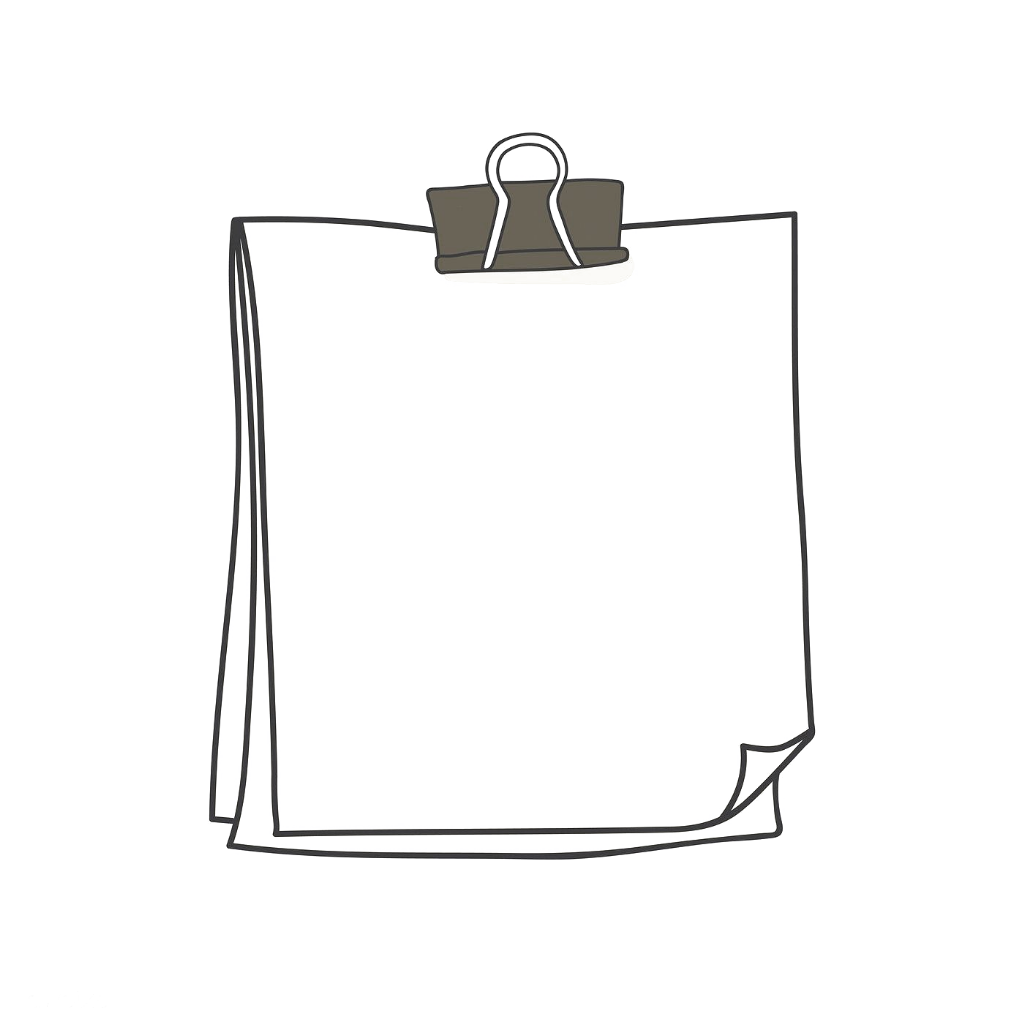 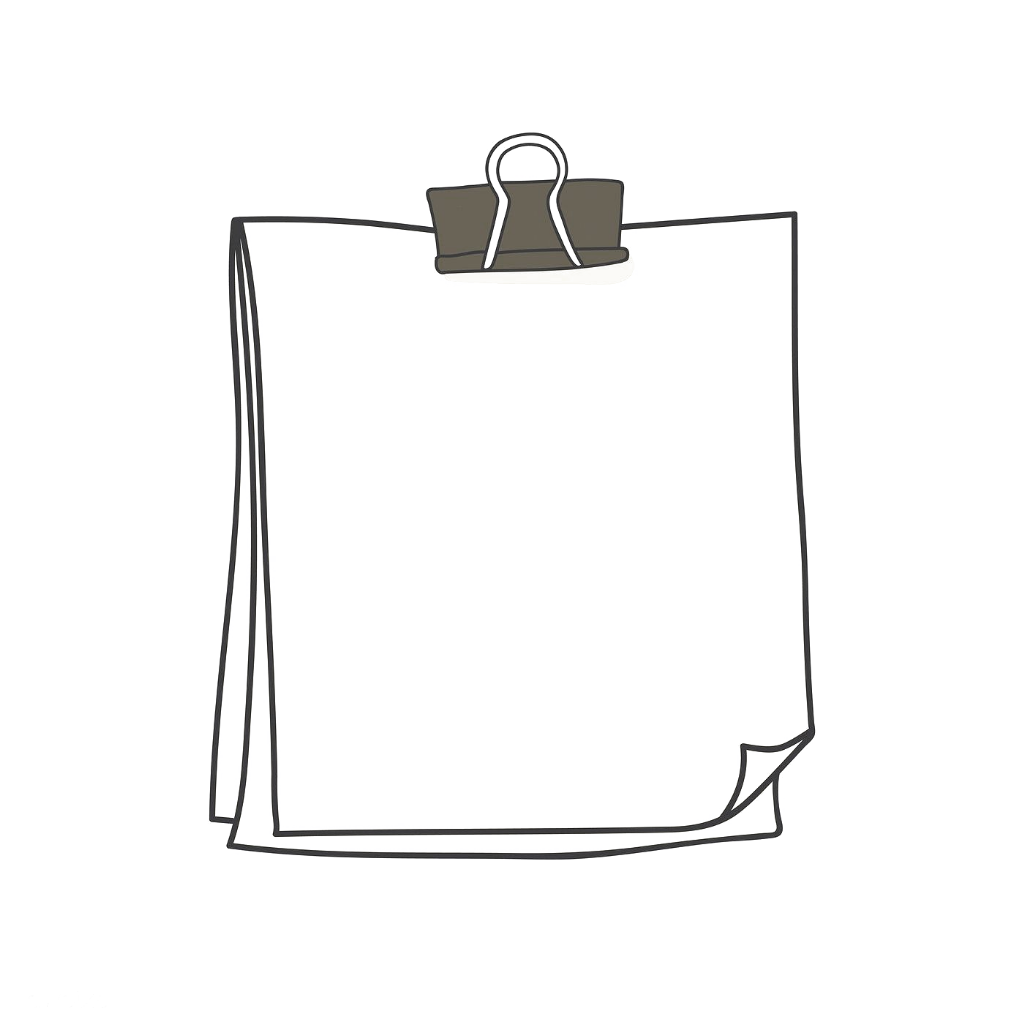 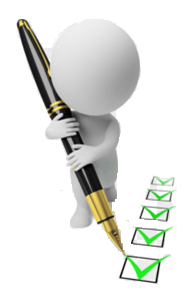 5-masala
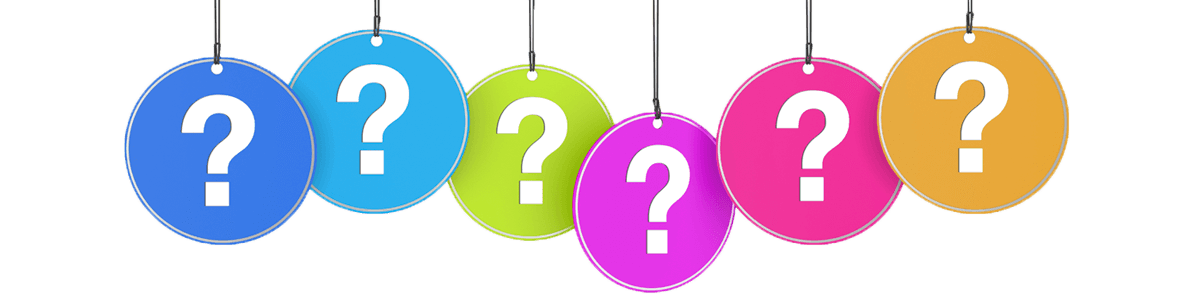 Masalaning yechimi
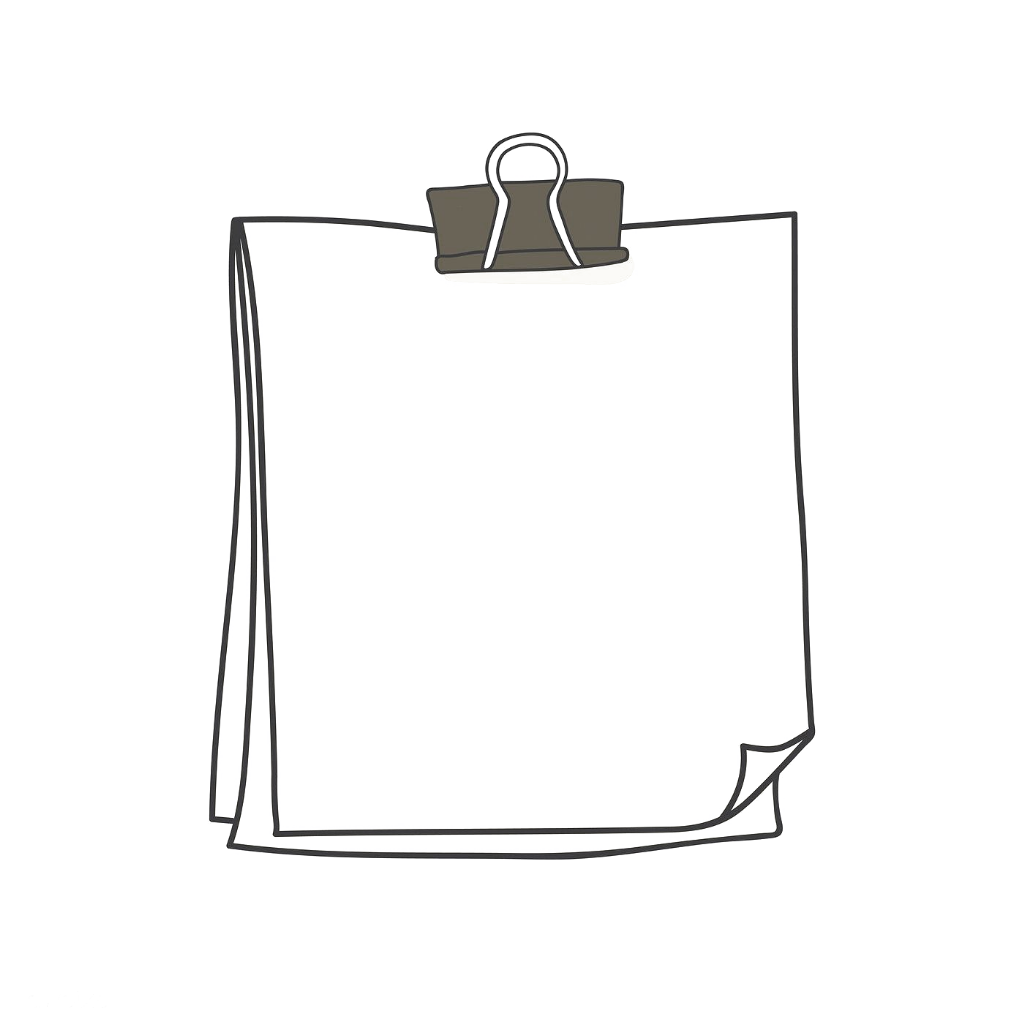 Berilgan:
Topish kerak:
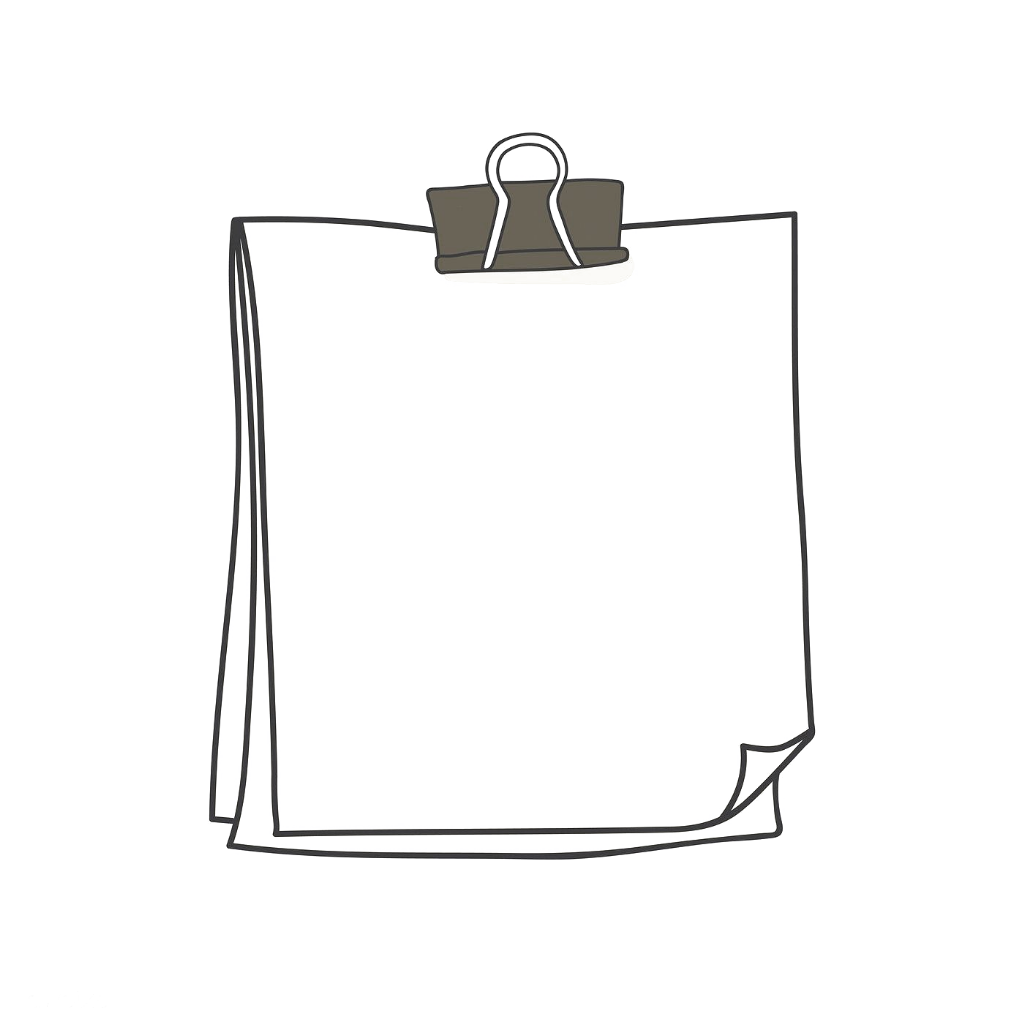 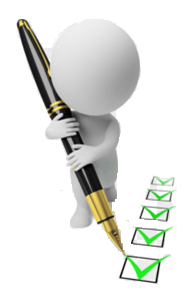 6-masala
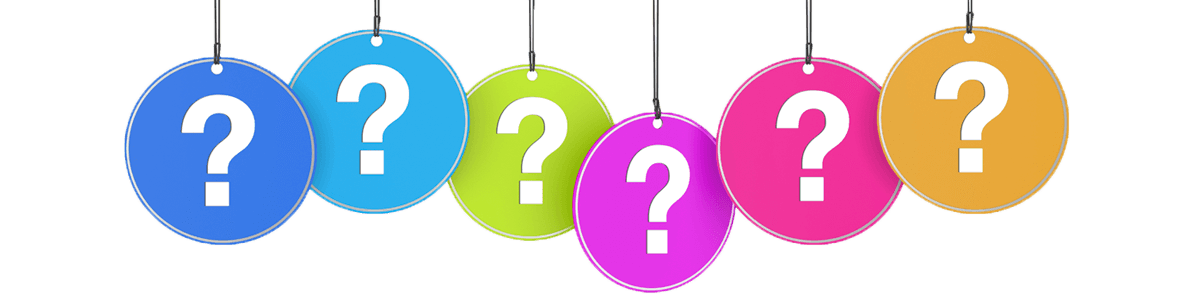 Masalaning yechimi
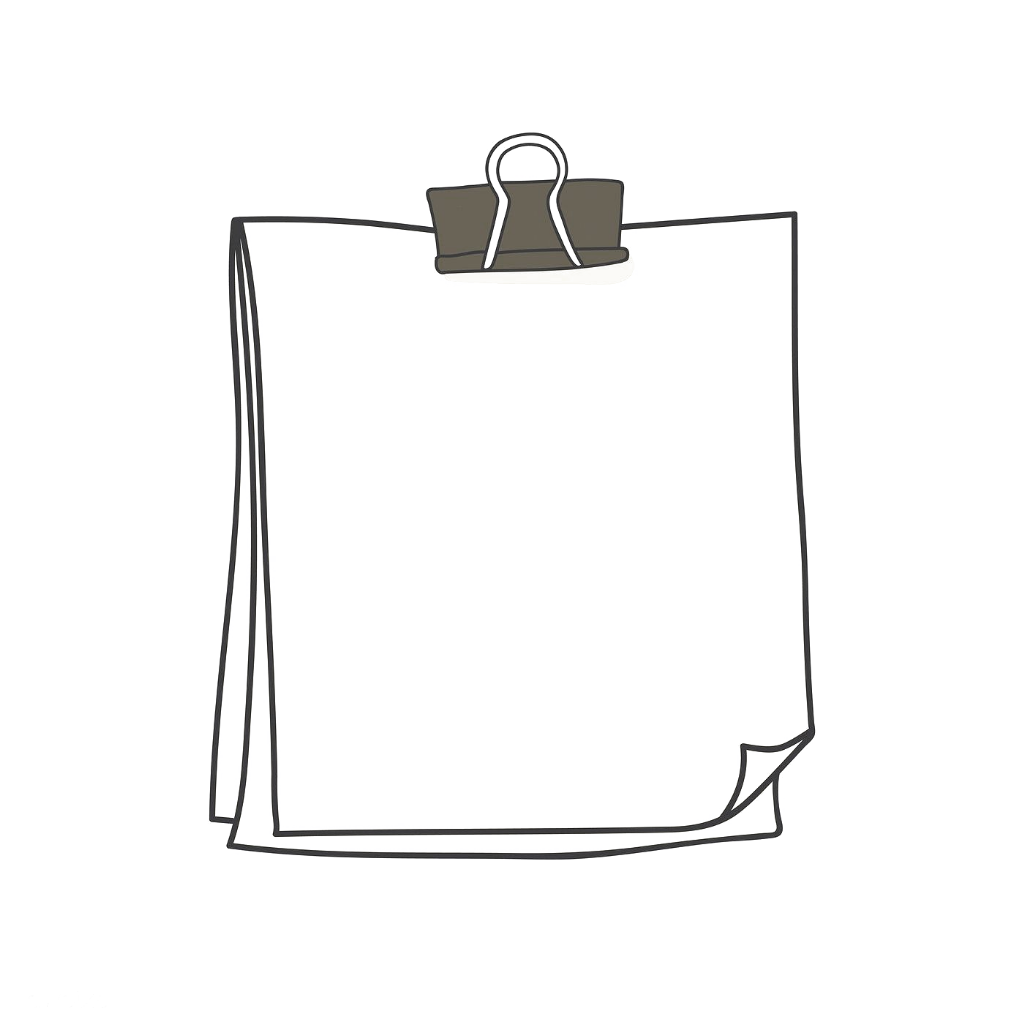 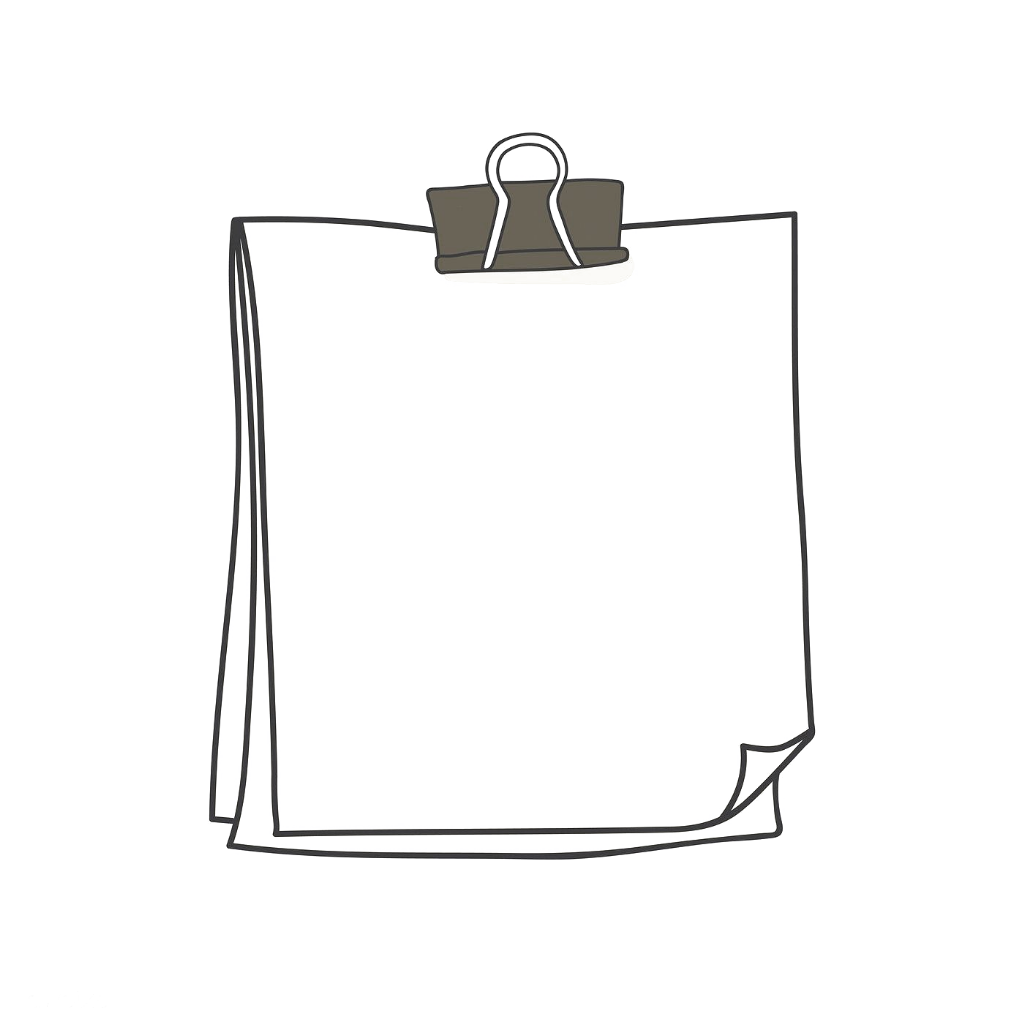 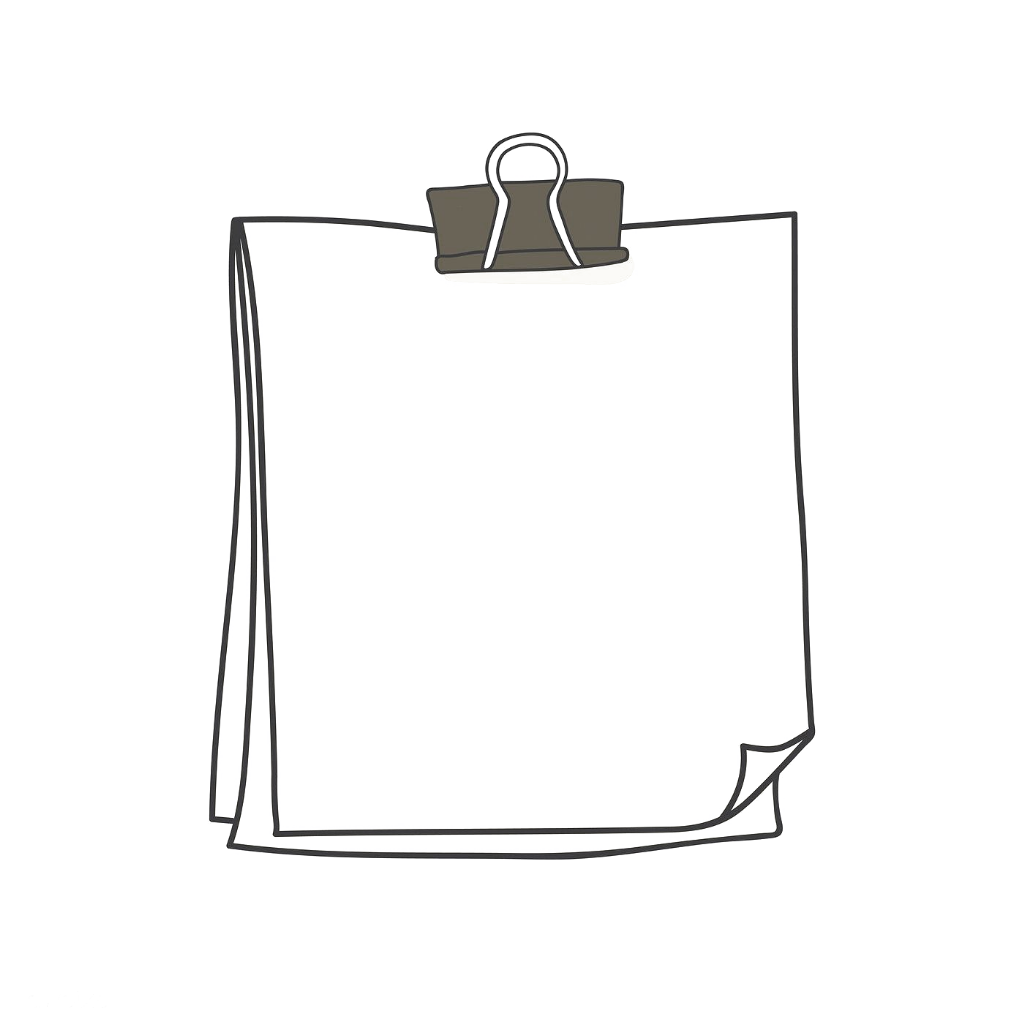 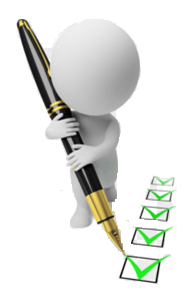 7-masala
Konusning   o‘q kesimi teng tomonli uchburchakdan, silindrniki esa kvadratdan iborat. Agar ularning to‘la sirtlari teng bo‘lsa, hajmlarining nisbatini toping.
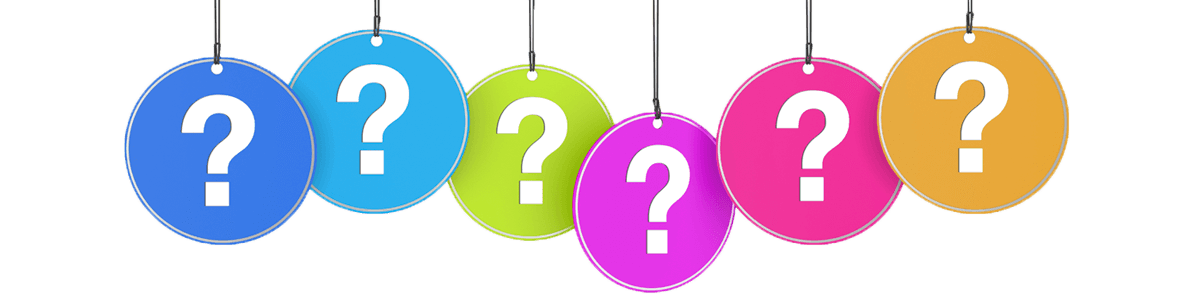 Masalaning yechimi
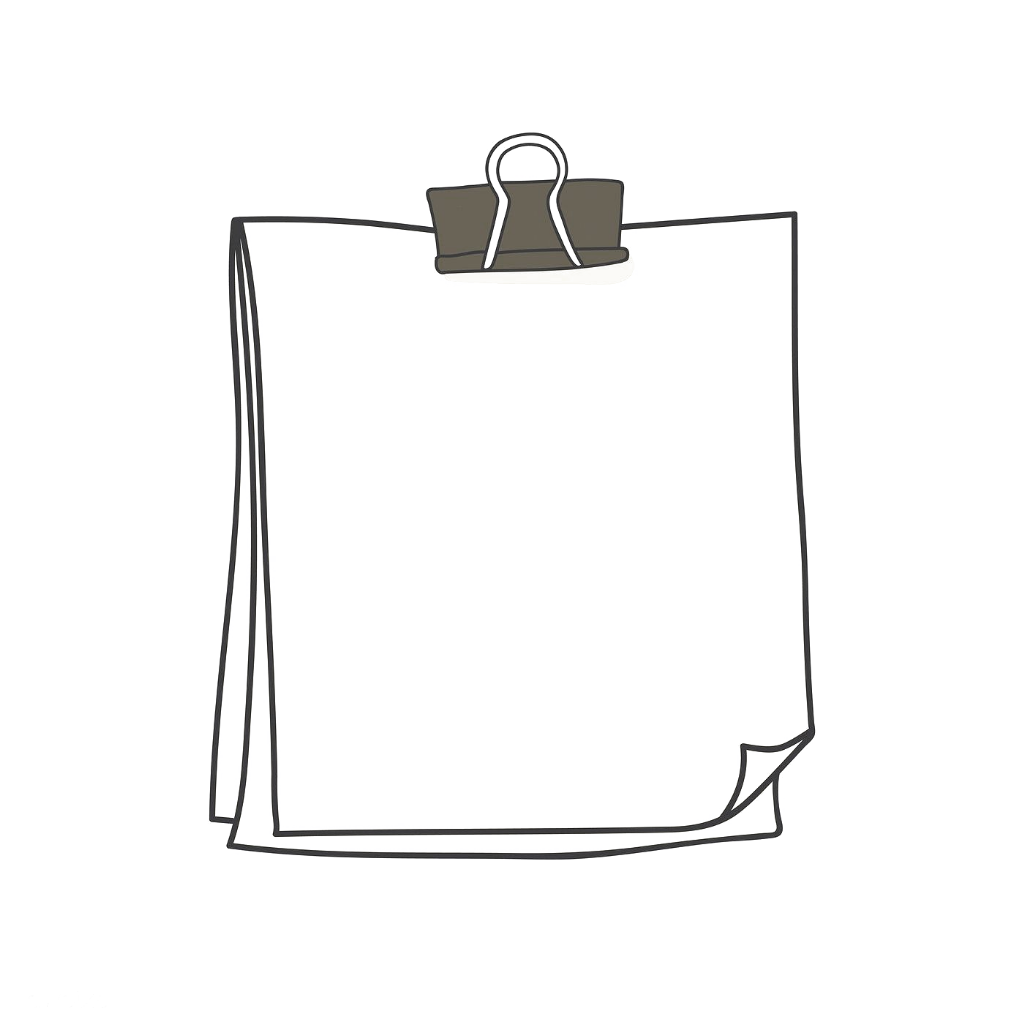 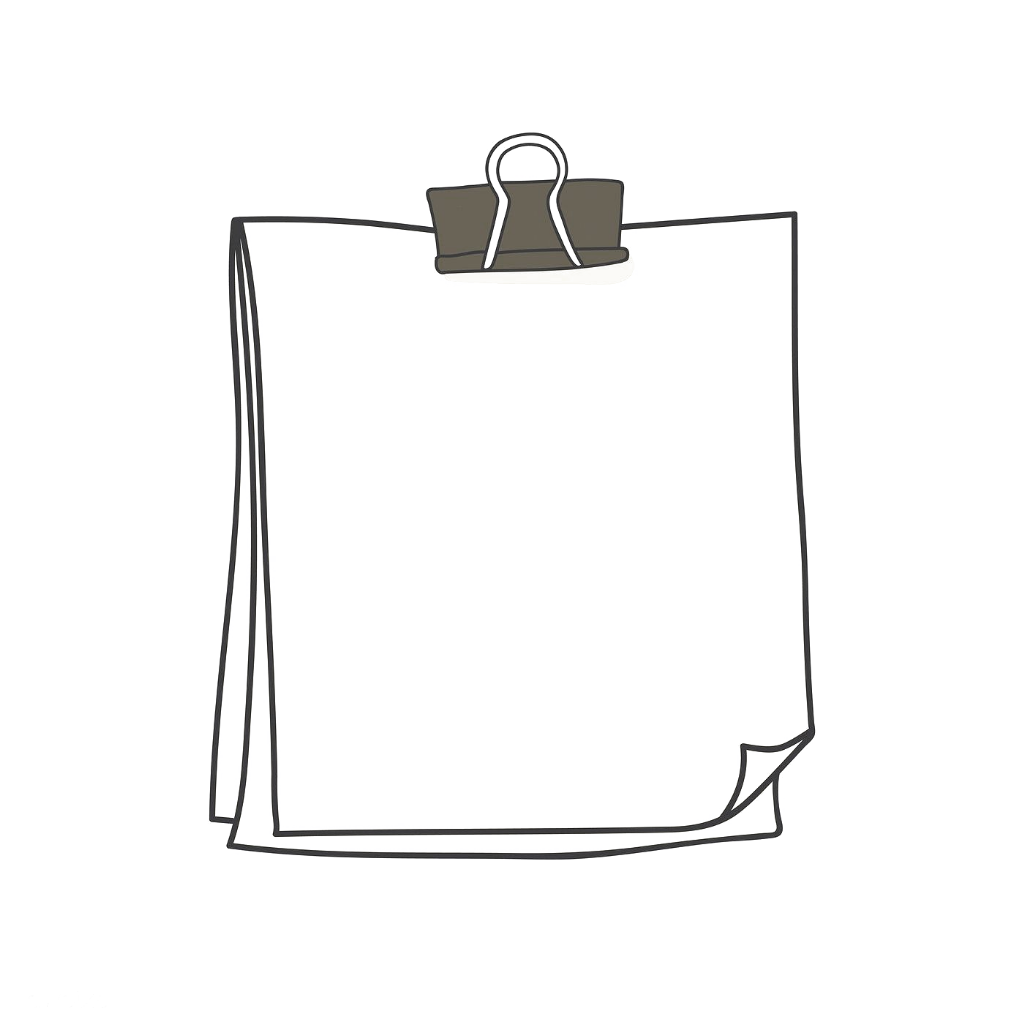 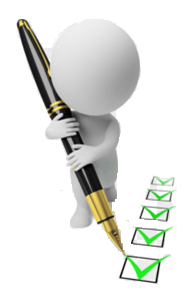 Mustaqil bajarish uchun topshiriqlar
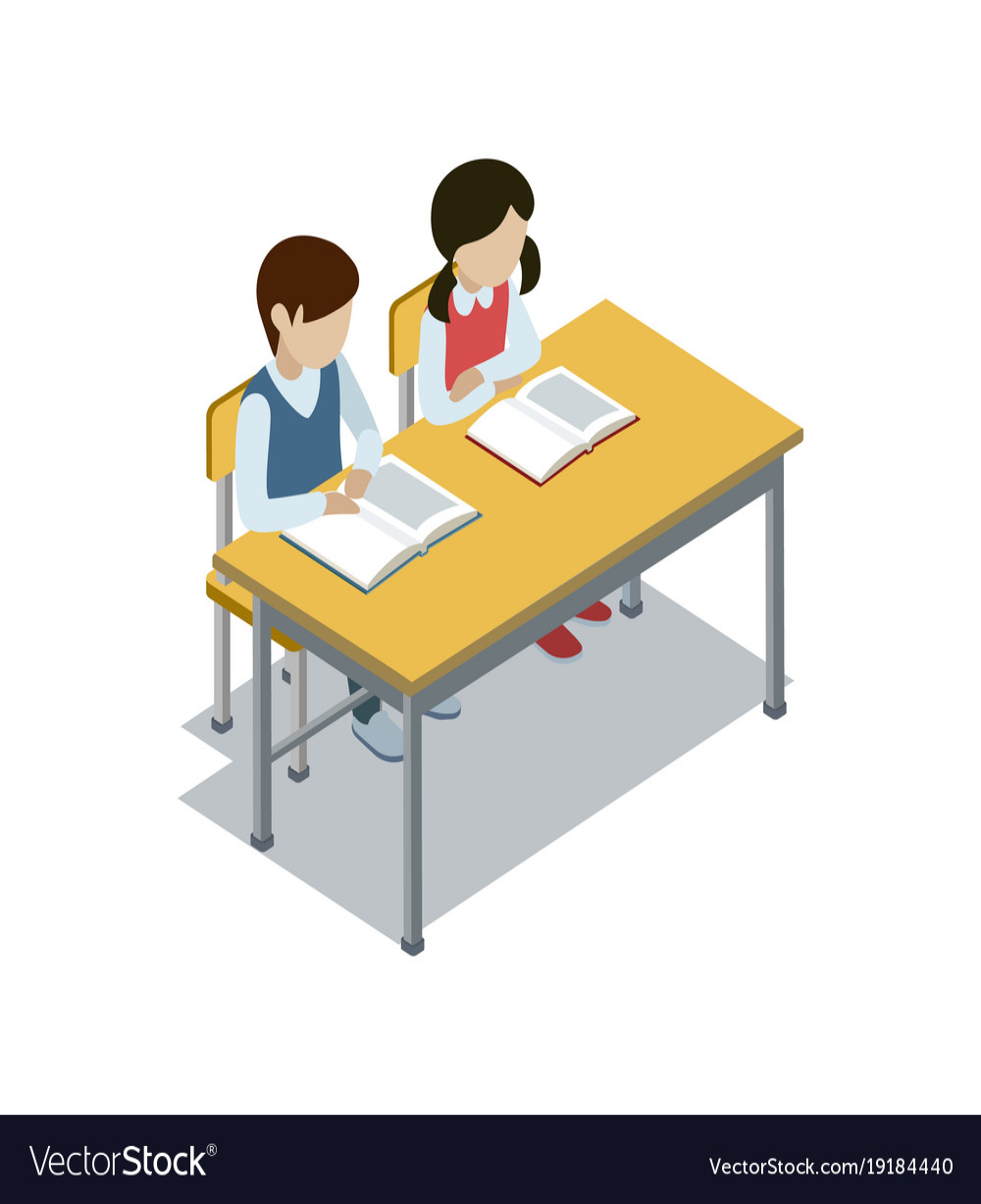 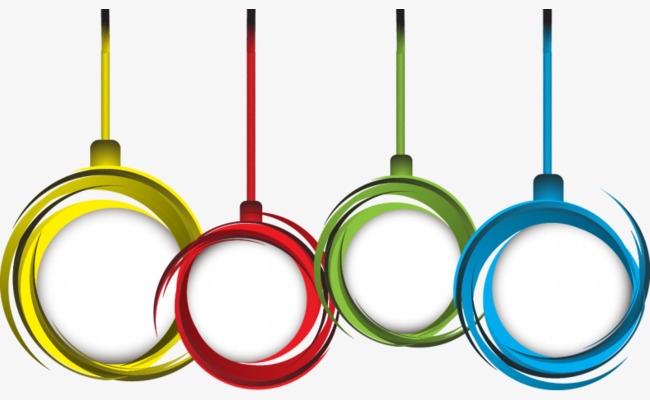